Institut de LlançàJornada de presentació27 de març de 2019
Què és l’ESO?
Com s’hi accedeix?
Com som?
Què volem?
Com ho fem?
Aplicant projectes per treballar l’educació en valors i els hàbits saludables:
 

Programa “Sigues tu” de treball de les habilitats per la vida segons l’OMS.

Pla de Salut a l’escola.

Programa de xerrades a tutoria sobre temes de salut i convivència.

Mediació escolar.

Campanyes solidàries: apadrinament de la Sharmila, col·laboració amb el Banc d’Aliments…

Taller Internet segura (Mossos d’esquadra en col·laboració d’alumnes de 4t d’ESO)

Projecte aula verda
Com ho fem?
Organitzant activitats i sortides complementàries al currículum:
 
Pla de lectura a tota l’ESO
Teatre a 1r
Intercanvi amb un centre de la Catalunya Nord a 1r
Celebració de diades assenyalades: Nadal, Sant Jordi, cloenda del curs…
Participació en concursos matemàtics i de lectura en veu alta
Concurs literari de Sant Jordi
L’inici d’una nova etapa
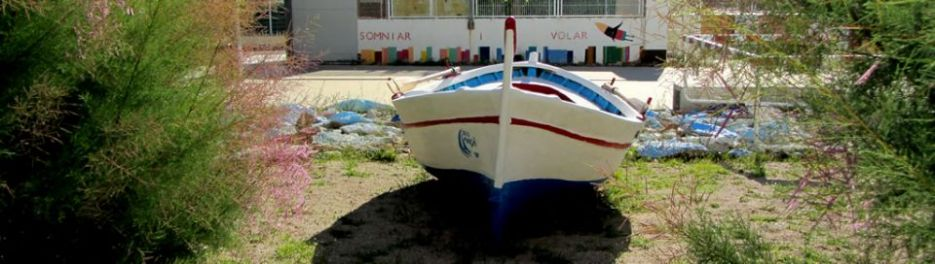 Què estudiaran?
Una nova manera de treballar
L’adaptació a un nou horari
Un professor per cada matèria
 La presentació dels deures: pautes i puntualitat
 Ús imprescindible de l’agenda
 Ús de les noves tecnologies (ordinador portátil)
 La importància del respecte de les normes (NOFC)
Quin horari tindran?
Quins recursos hi haurà?
Grups heterogenis

Agrupaments flexibles (AF) a català, castellà, anglès, i matemàtiques (12 h)

Desdoblament del grup en una de les hores de classe de ciències de la naturalesa i tecnologies (2 h)

Atencions individualitzades o en petit grup

Tutories personalitzades (tutor/a d’aula i cotutor/a)

Assessorament psicopedagògic

Plans individualitzats (PI)

Servei de mediació i resolució de conflictes
Quin material faran servir?
El llibre de text tradicional

Les pissarres digitals a l’aula

Els ordinadors personals o tauletes (molt recomanable)
Com es farà el seguiment?
Contacte permanent a través de la intranet del centre

Avaluació qualitativa (finals de novembre)

Butlletins de notes (al final de cada trimestre)

Entrevistes amb el tutor/a personal / cotutor/a
Quins serveis tindrem?
Transport escolar (gestionat pel Consell Comarcal)

 Biblioteca a les hores d’esbarjo

 Servei de bar

 Armariets de lloguer 

 Servei de fotocòpies, impressions i enquadernacions
Calendari març-setembre 2019
Del 29 de març al 9 d’abril: preinscripció

 Del 20 al 26 de juny: matriculació

 Finals juny-principis juliol: informació sobre els llibres de text i material (web del centre)

 Principis de setembre: reunió de pares informativa inici de curs
Calendari curs 2019-2020
2 de setembre : Inici activitats del professorat. 
 
12 de setembre: Inici de curs dels alumnes d’ ESO, Batxillerat i CFGM.
 
Del 21 de desembre de 2019 al 7 de gener de 2020: vacances de Nadal.
 
Del 4 al 13 d'abril de 2020: vacances de Setmana Santa.
 
20 de juny: últim dia de classes. 
 
L'avaluació extraordinària de l'ESO passa a finals de juny, després de l'avaluació ordinària, entre 18 i el 23 de juny de 2020.
 
Les proves extraordinàries de primer de batxillerat es faran entre el 2 i el 4 de setembre de 2020.
Com puc contactar amb l’institut?
Per telèfon: 972 12 14 89

 Per correu electrònic: b7006769@xtec.cat

 Presencialment (prèvia sol·licitud d’entrevista)
On trobaré informació?
A la web de l’institut:

http://agora.xtec.cat/insllanca/